Surds: Is this a surd?
True/false
Reflect
Your Turn
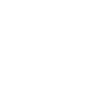 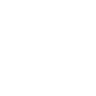 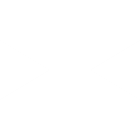 For more videos visit mrbartonmaths.com/videos
Rule
Is this a surd?
Yes    /    No
Yes    /    No
Yes    /    No
Yes    /    No
Yes    /    No
Yes    /    No
Yes    /    No
Yes    /    No
Yes    /    No
Yes    /    No
Yes    /    No
Yes    /    No
@fortyninecubed
Is this a surd?
Yes    /    No
Yes    /    No
Yes    /    No
Yes    /    No
Yes    /    No
Yes    /    No
Yes    /    No
Yes    /    No
Yes    /    No
Yes    /    No
Yes    /    No
Yes    /    No
@fortyninecubed
Your Turn
Yes    /    No
Yes    /    No
Yes    /    No
Yes    /    No
Yes    /    No
@fortyninecubed
Your Turn
Yes    /    No
Yes    /    No
Yes    /    No
Yes    /    No
Yes    /    No
@fortyninecubed